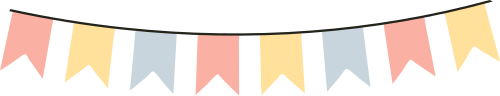 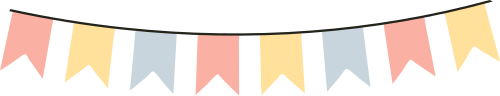 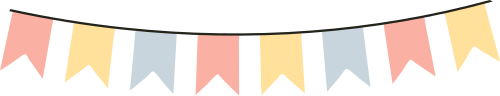 BÀI 4 : HAI HÌNH ĐỒNG DẠNG
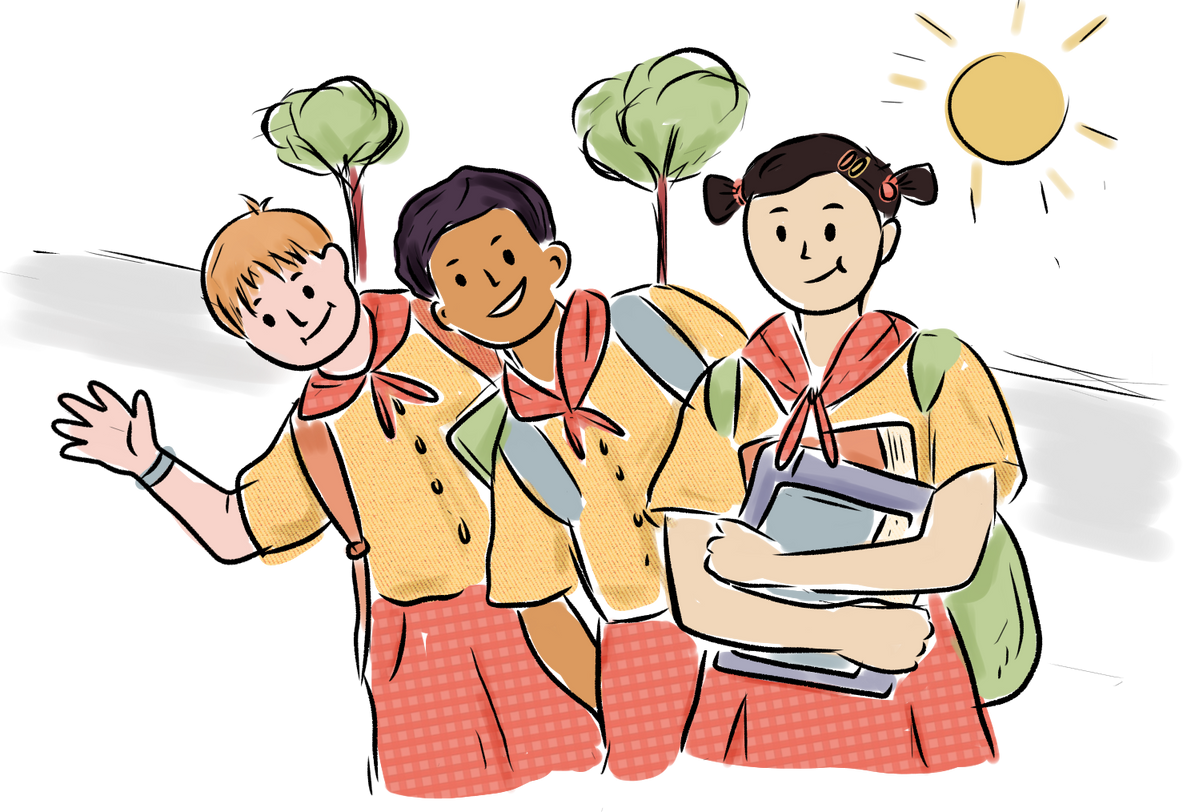 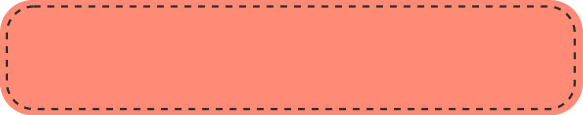 KHỞI ĐỘNG
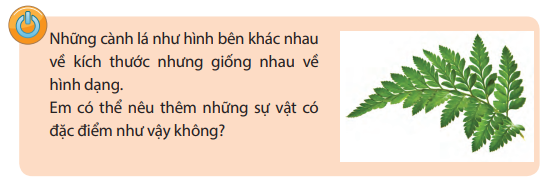 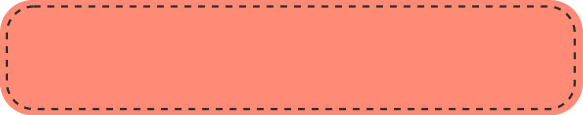 KHỞI ĐỘNG
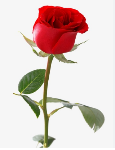 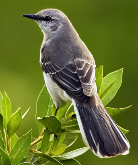 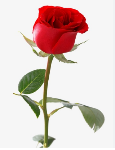 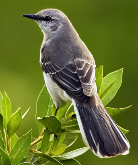 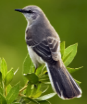 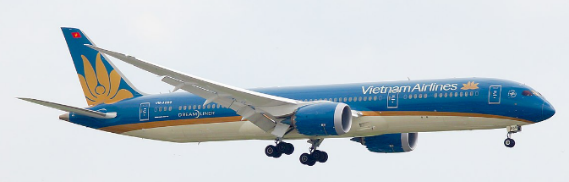 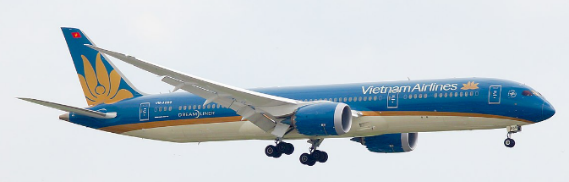 1. Hai hình đồng dạng phối cảnh
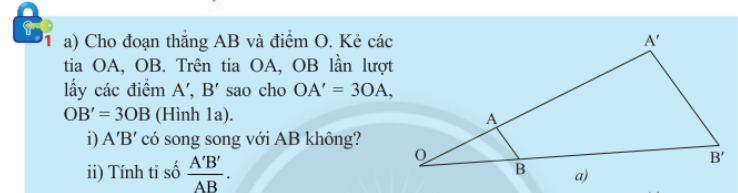 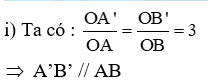 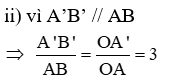 (Định lý Thales đảo)
1. Hai hình đồng dạng phối cảnh
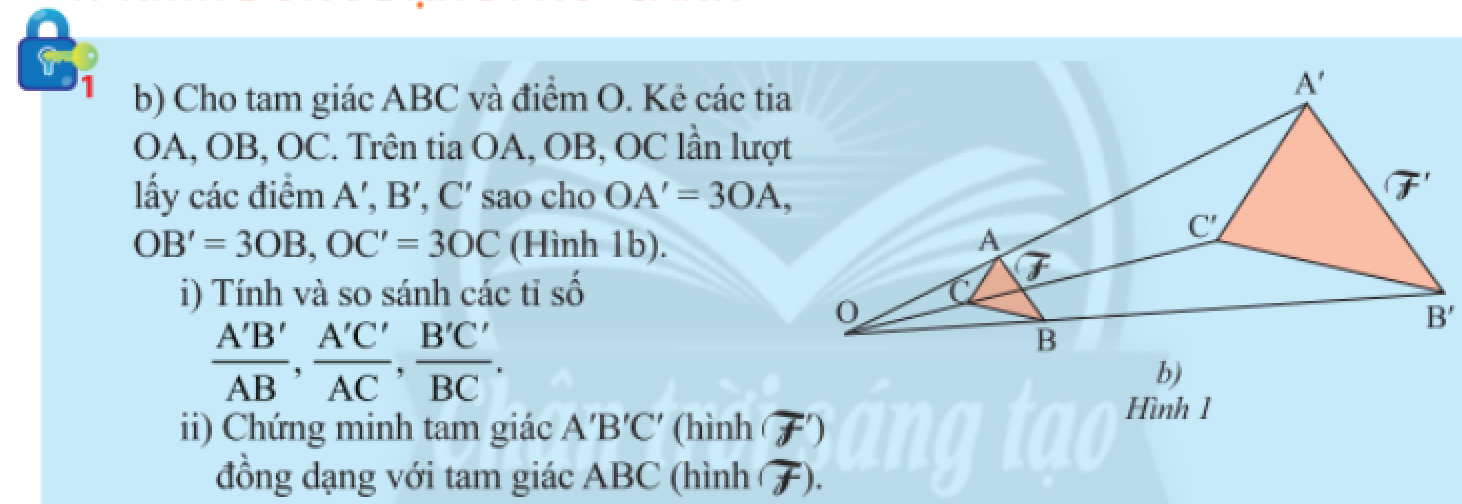 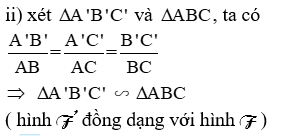 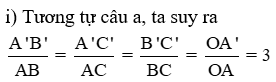 1. Hai hình đồng dạng phối cảnh
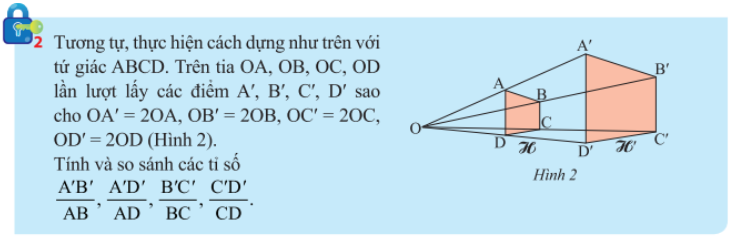 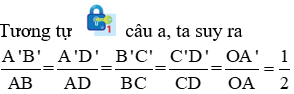 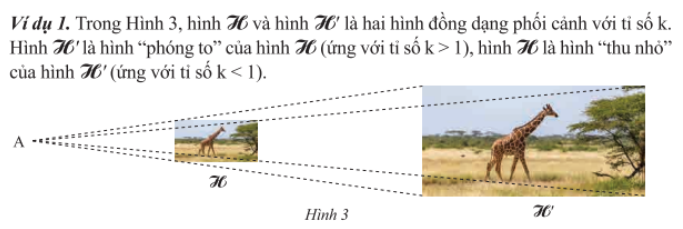 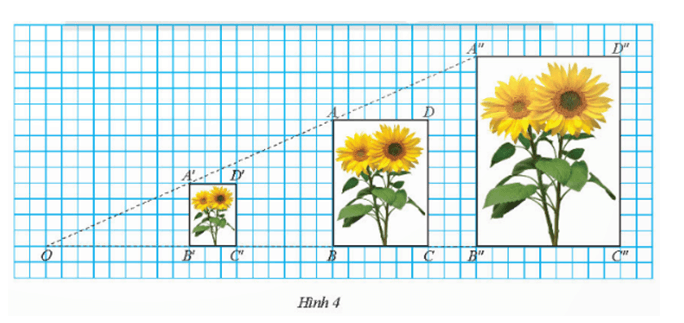 Thực hành 1
*Hình đồng dạng phối cảnh với hình ABCD đồng dạng phối cảnh với hình A'B'C'D' theo tỉ số đồng dạng là: AB/A'B'=BC/B'C'=CD/C'D'=DA/D'A'=2
* Hình đồng dạng phối cảnh với hình ABCD đồng dạng phối cảnh với hình A''B''C''D'' theo tỉ số đồng dạng là:
AB/A''B''=BC/B''C''=CD/C''D''=DA/D''A''=2/3
*Hình đồng dạng phối cảnh với hình A'B'C'D'  đồng dạng phối cảnh với hình A''B''C''D'' theo tỉ số đồng dạng là:
A'B‘/A''B''=B'C‘/B''C''=C'D‘/C''D''=D'A‘/D''A''=1/3.
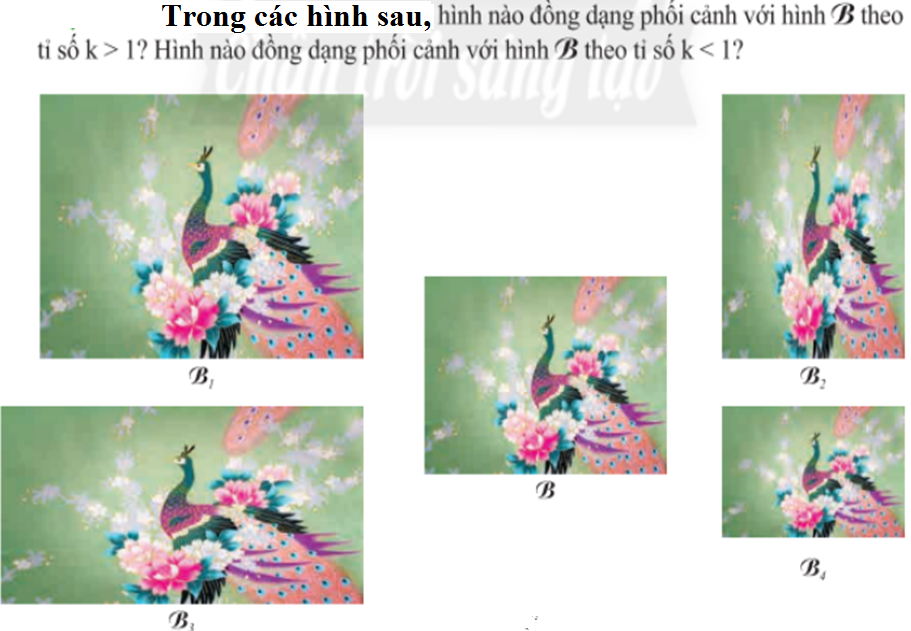 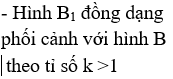 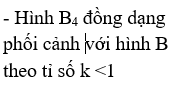 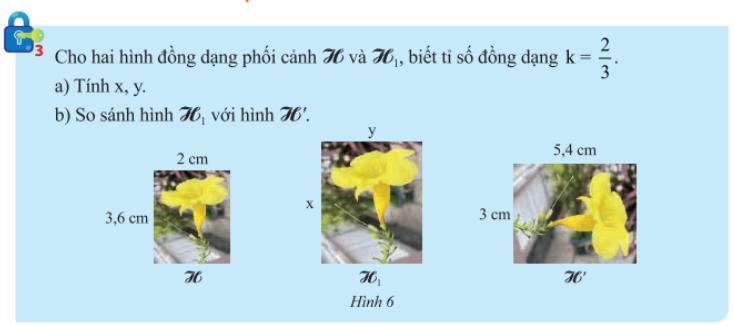 2. Hai hình đồng dạng
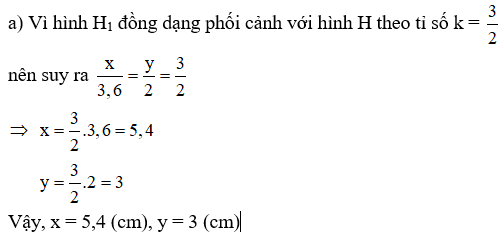 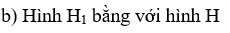 2. Hai hình đồng dạng
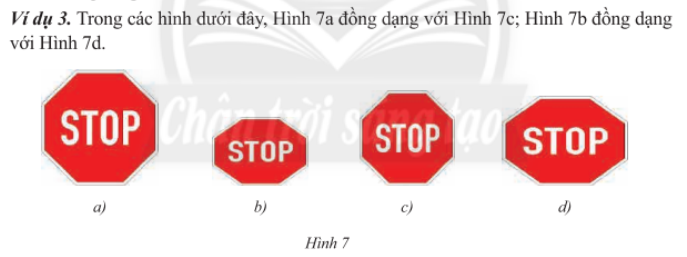 2. Hai hình đồng dạng
Thực hành 2. Hãy chọn ra các cặp hình đồng dạng với nhau, tìm tỉ số đồng dạng tương ứng
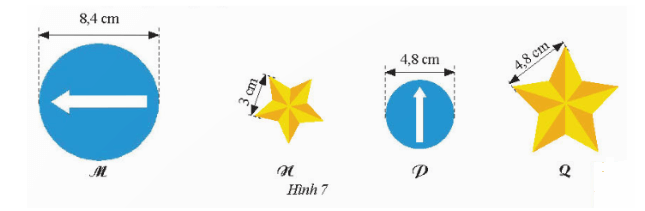 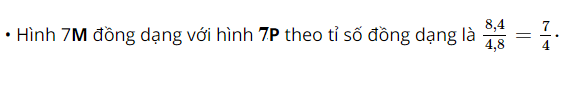 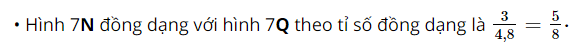 2. Hai hình đồng dạng
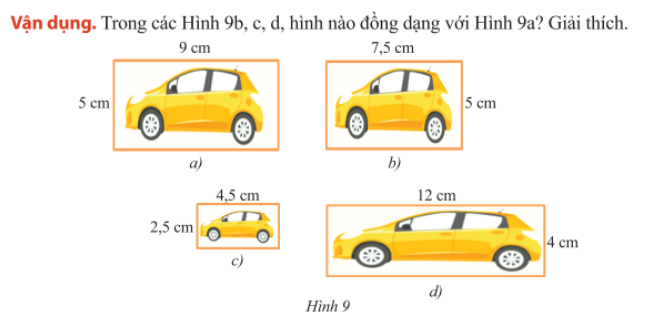 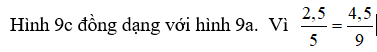 3.  Hình đồng dạng trong tự nhiên và đời sống
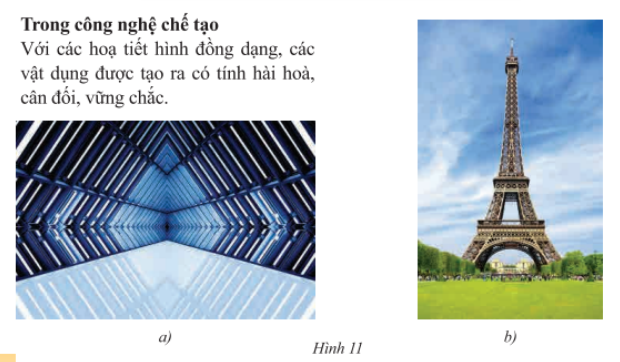 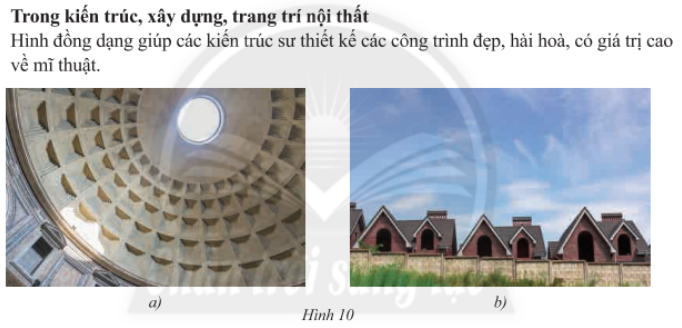 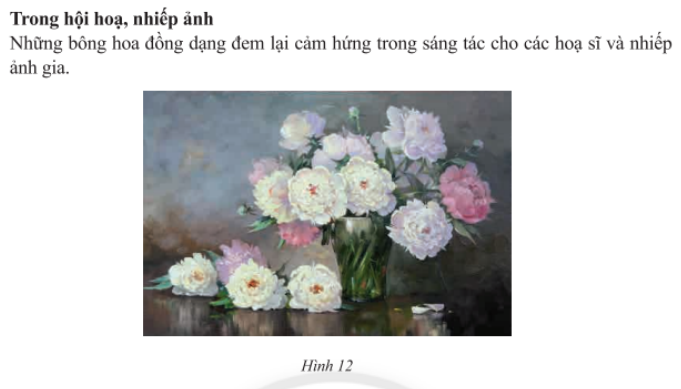 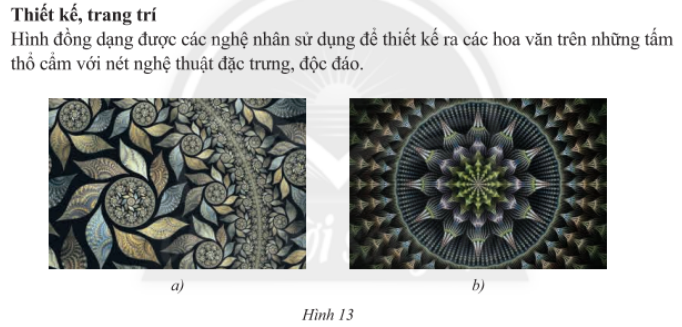 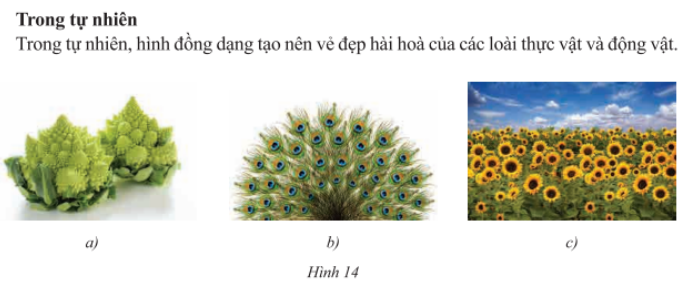 BÀI TẬP 1 / 82
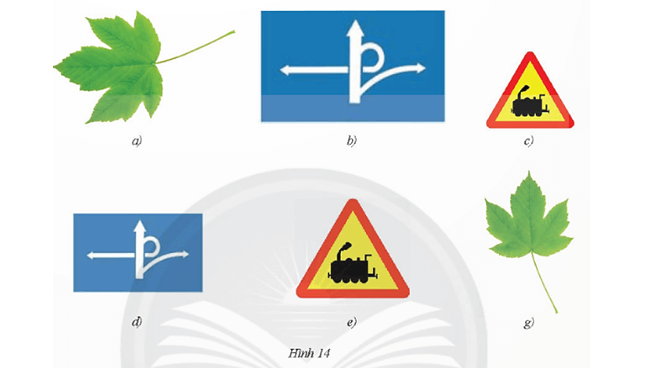 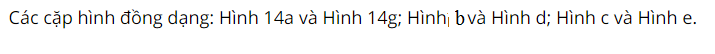 BÀI TẬP 2 / 82
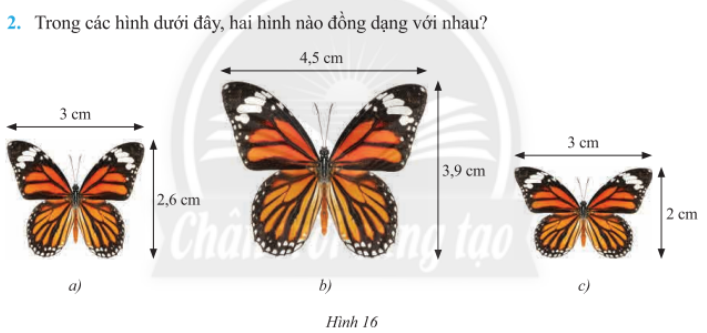 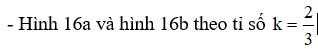 BÀI TẬP 3 / 82
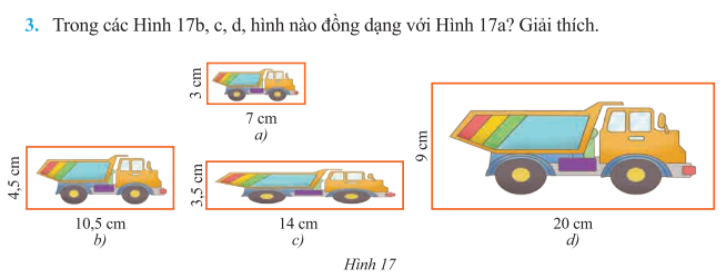 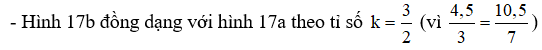 BÀI TẬP 4 / 83
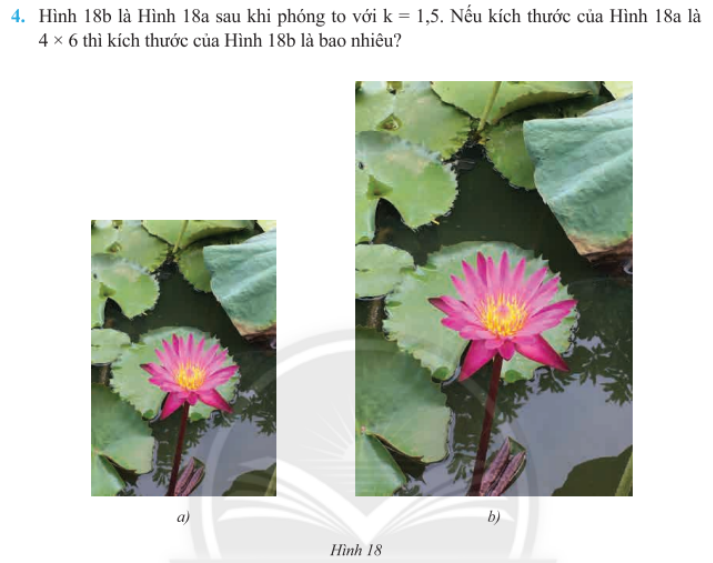 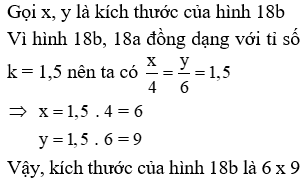 HƯỚNG DẪN HỌC TẬP Ở NHÀ
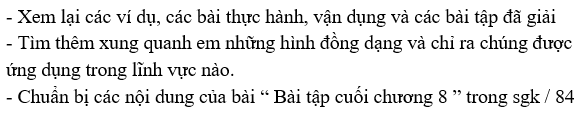 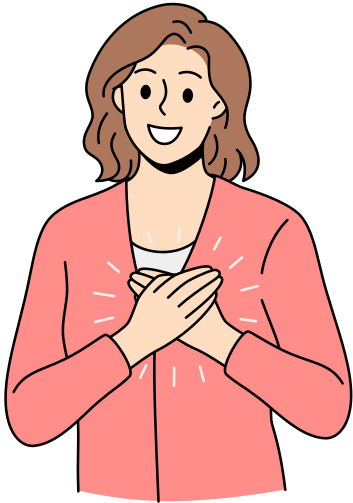 Cảm ơn 
sự theo dõi và hợp tác 
của các em!